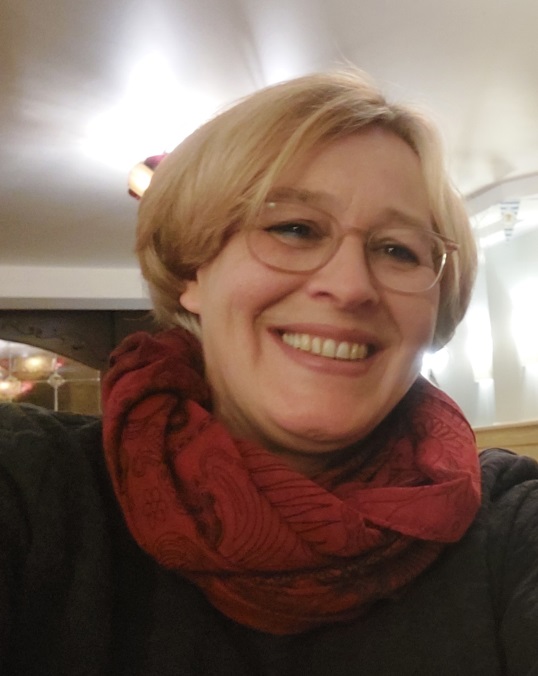 Michaela Wilpert
Sonderpädagogin/Förderschullehrerin
LVR Schule Belvedere, Förderschule KME
(Erfahrungen auch an Förderschule ESE)
Psychoanalyt.-systemische Beraterin 
SI-Motodiagnostik und –therapie zertifiziert
FASD Schüler*innen im Schulalltag der Förderschule
Was gibt Schüler*innen (SuS) im Schulalltag Sicherheit?
Beziehungsgestaltungen (Lehrer*innen-SuS; SuS-SuS; Schulmitarbeiter*innen-SuS)
Streitschlichtung ;Ansprache der SuS…..
Tages- Stunden-, Pausenstruktur
Räume (Sitzpositionen, Reizreduzierung…)
Konzentrationshilfen 
Wie können alle Beteiligten gut ins Gespräch für die SuS kommen?
Aus dem Workshop gehen Sie im besten Fall mit……
….. neuen Impulsen und Ideen für Unterricht und Lernen
….. einem guten Gefühl (ich fühlte mich/mein Kind, meine Expertise sowie damit verbundenen Grenzen, Klippen und Hürden verstanden/wahrgenommen)….
 ….einer Idee, wie alle zusammen möglichst lösungsorientiert für und mit SuS/Eltern ins Gespräch kommen und arbeiten können.